Bilişsel Gelişim
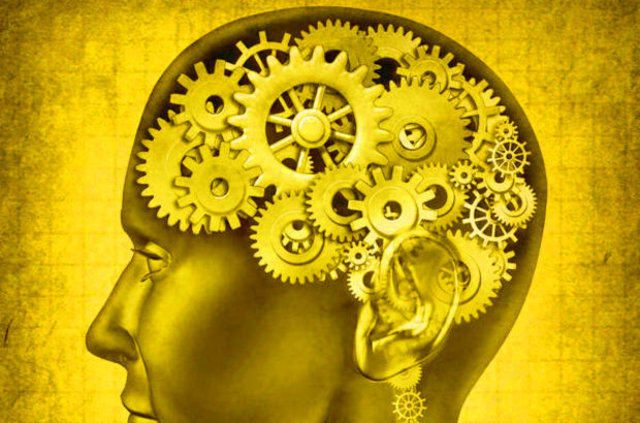 Zihin: Bilincin, algılama ve düşünme görevini yerine getiren bölümü
Biliş: Canlının, bir nesne veya olayın varlığına ilişkin bilgili ve bilinçli duruma gelmesi
Beyin: Kafatasının üst bölümünde beyin zarı ile örtülü, iki yarım yuvar biçiminde sinir kütlesinden oluşan, duyum ve bilinç merkezlerinin bulunduğu organ
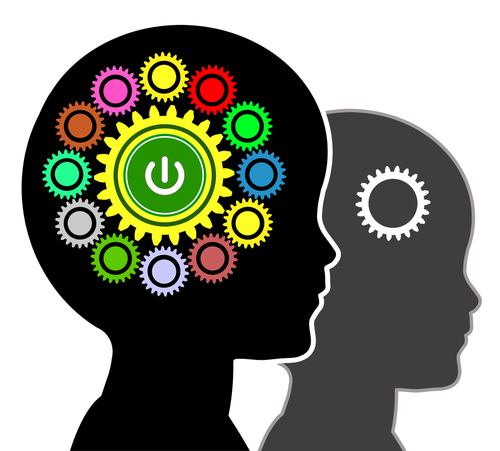 Bir litre su, 
160 gram yağ, 
110 gram protein ve 
10-15 gram civarında da tuz ve şeker

1.5 kilodan daha hafif bir et parçası…
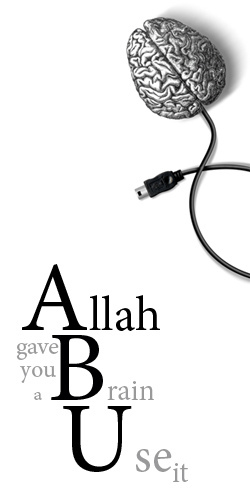 KORKMA KULLAN!
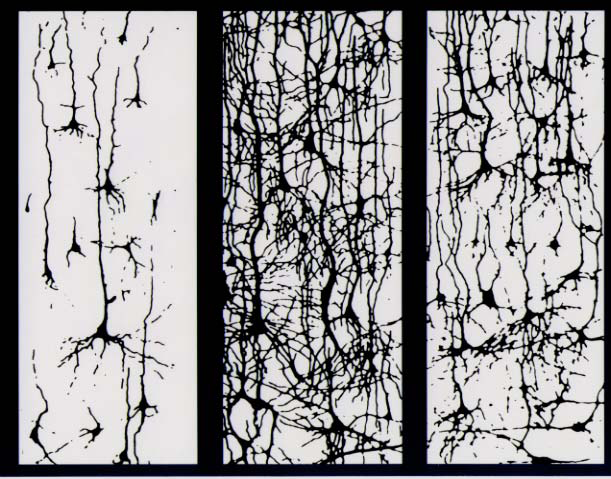 Doğum
6 yaş
14 yaş
SİNAPS YOĞUNLUĞU
Erken çocuklukta beyin gelişimi
Beyin hacmi ve ağırlığı prenatal 7. aydan ergenliğe kadar artar. Beyin ağırlığı erişkinin:

Doğumda %10
2 yaş %80
6 yaş %95’i kadardır.
Beyin gelişimi için gerekenler:
BESİN 
BİREYSEL ŞEFKATLİ İLİŞKİ

UYARANLAR
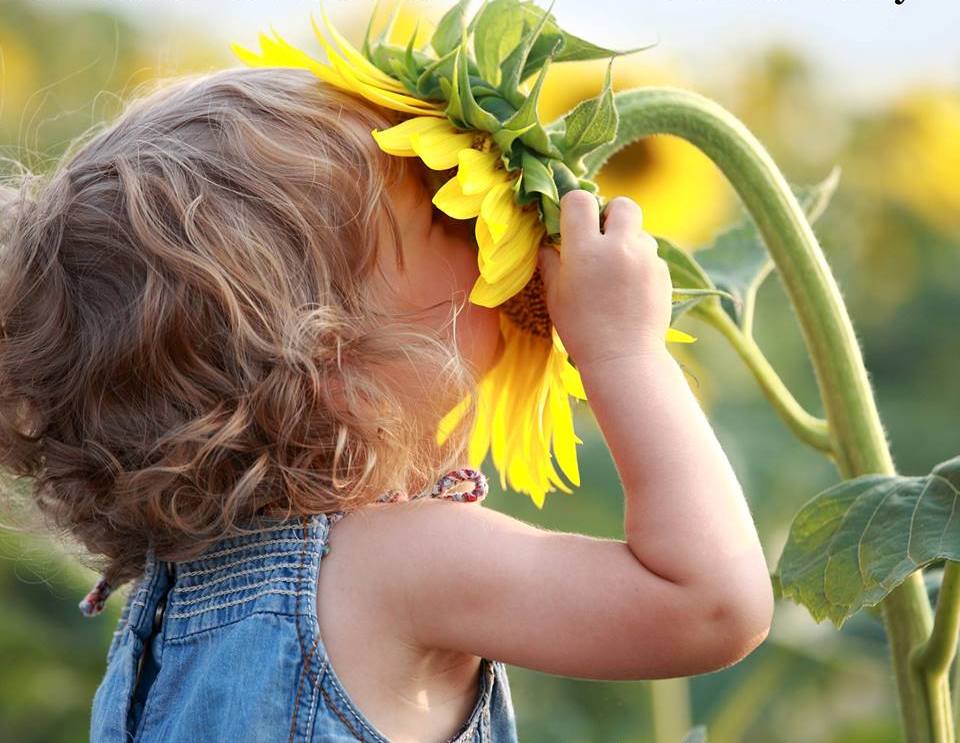 Bilişsel gelişimle ilgili temel kavramlar
Piaget derki…
Şema 
Adaptasyon 
Dengeleme
Bilişsel yapı
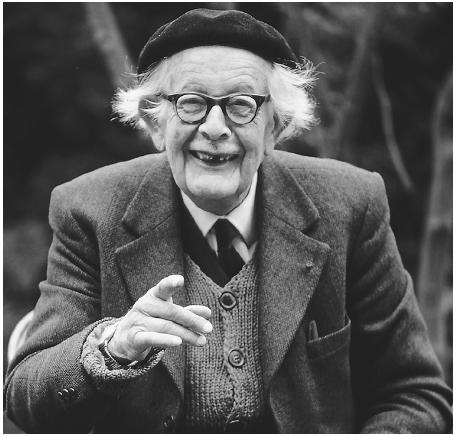 Bilişsel gelişim dönemleri
Duyu-motor 0-2 yaş
İşlem öncesi 2-7 yaş
Somut işlemler 7-11 yaş
Soyut işlemler 11-12 yaş ve sonrası
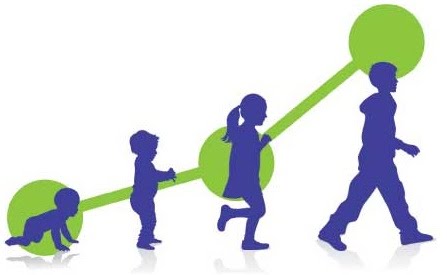 Duyu-motor 0-2 yaş
Kendisini dış dünyadan ayırt edebilme
Refleksif davranışlardan amaçlı davranışlara geçebilme
Taklit davranışlarını yapabilme
Deneme yanılma ile problem çözme ve planlı davranma-düşünmenin başlangıcı
Bellek gelişiminin artması
Nesne devamlılığı/sürekliliğini edinmeye başlama
Nesne sürekliliği
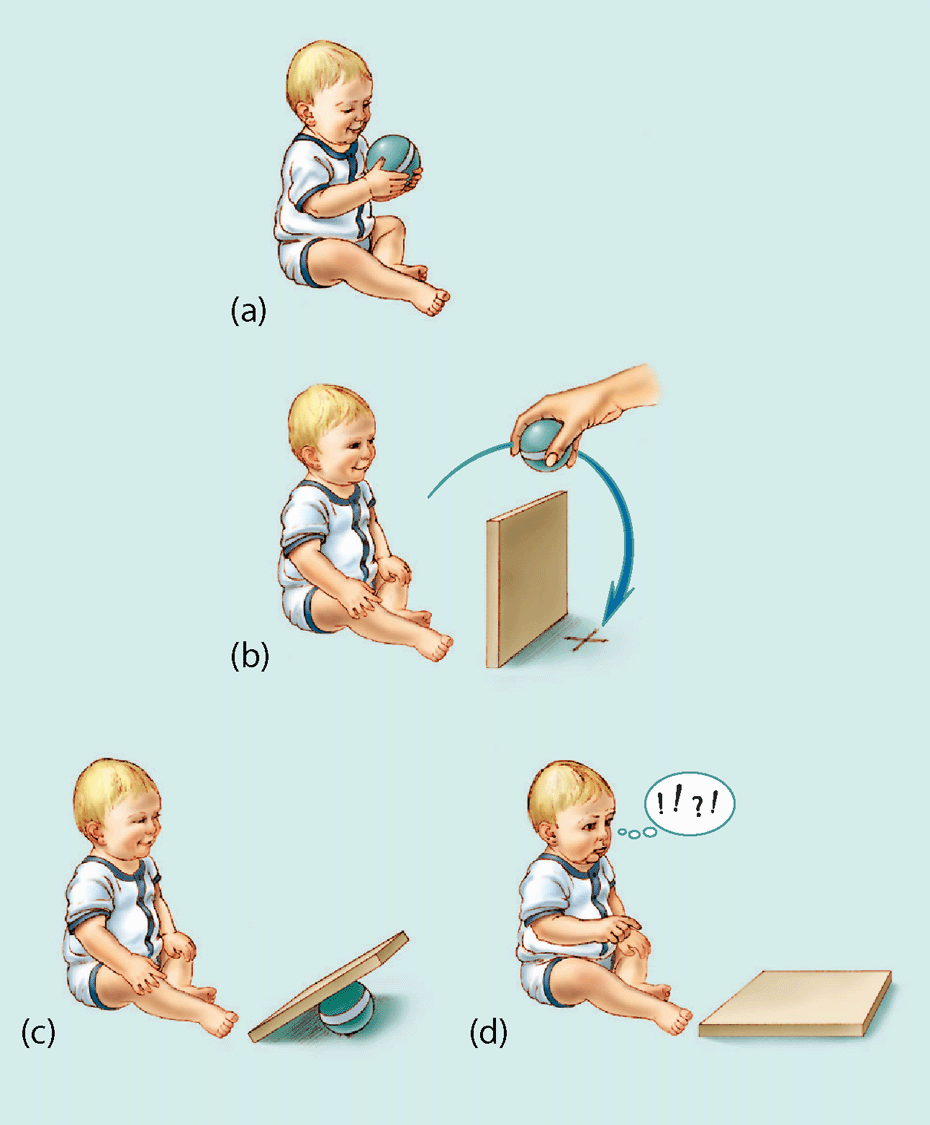 Nereye gitti bu?
Görmesem de oradasın 
Dil gelişimi
Davranışçı görüş
Psikolinguistik görüş
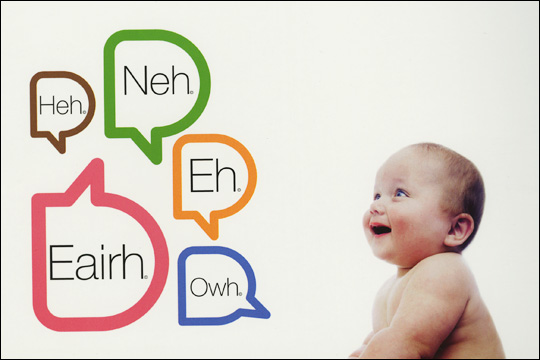 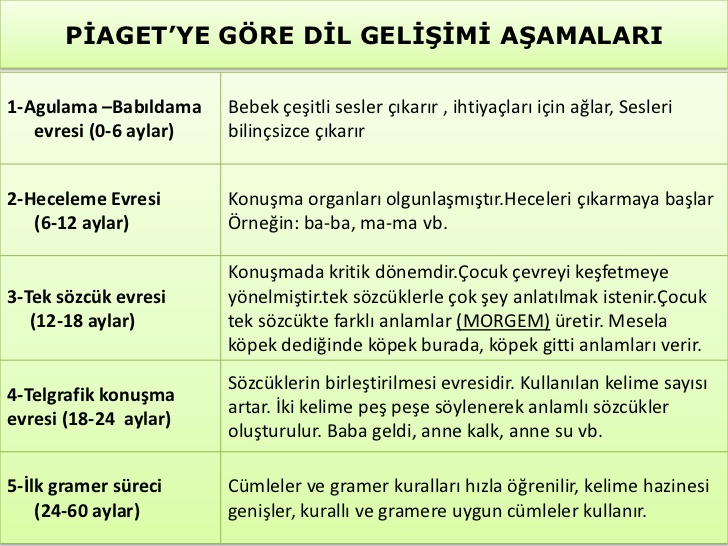 Düşünmenin başlangıcı
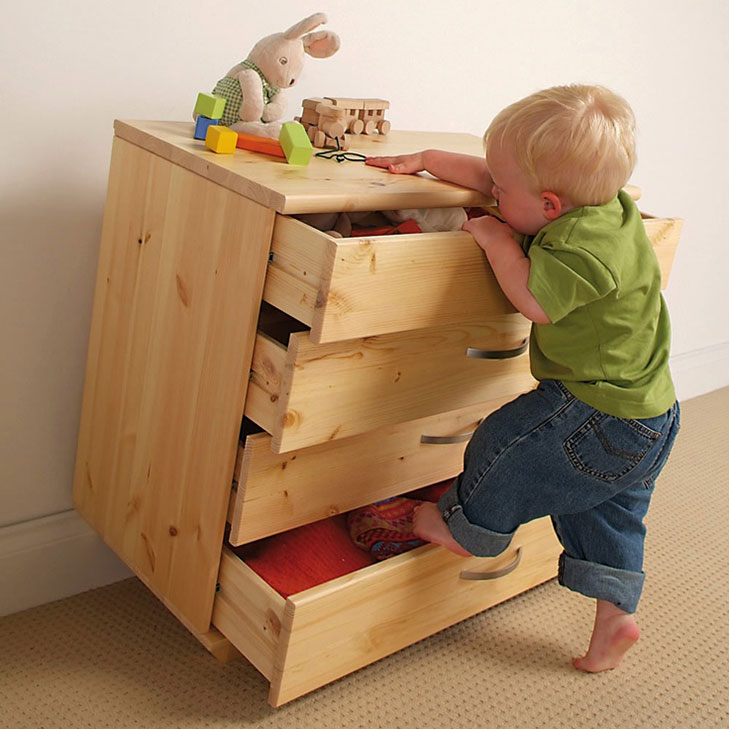 Bu oyuncağı nasıl alırım?
İşlem öncesi dönemsembolik (kavram öncesi) dönem 2-4 yaşsezgisel dönem 4-6 yaş
Sembolik (kavram öncesi) dönem 2-4 yaş
Ben merkezcilik
Karmaşık kavramları anlayamama (birazcık, bir dakika sonra gibi)
Sembolik oyunlar oynama
Gruplamada bir tek özelliği dikkate alabilme-renkler gibi
Mantık yürütme tek yönlüdür- kedidir kedi 
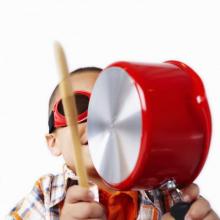 Sezgisel dönem 4-6 yaş
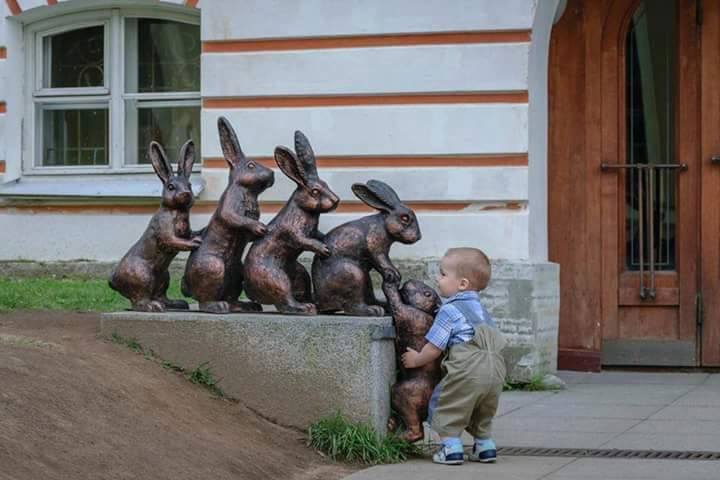 Akıl yürütme ve karar verme durumları daha çok sezgilerinin kontrolündedir. 
Soyut kavramları anlamada zorlanırlar.
Animistik düşünce vardır. 
Korunum kavramı dönem sonuna doğru edinilmeye başlanır.
Korunum deneyleri
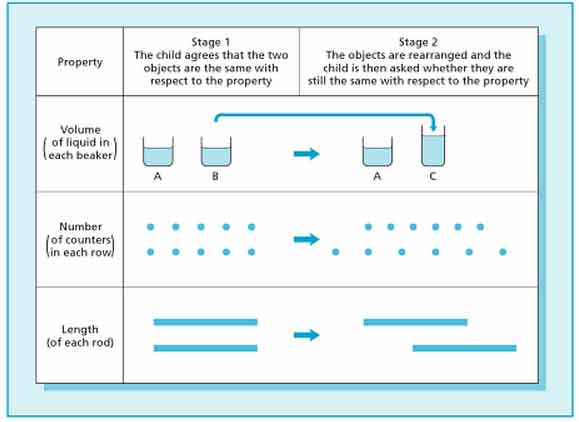 Somut işlemler dönemi
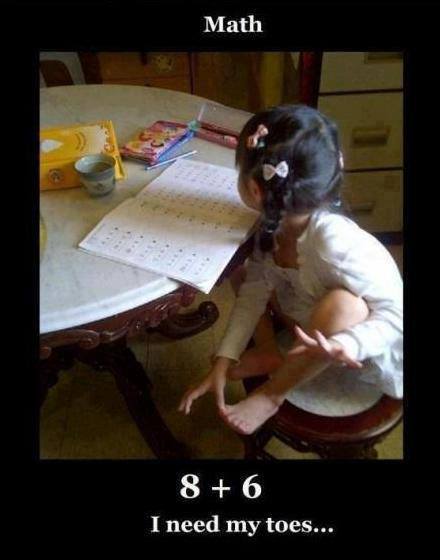 Korunum kavramı sağlamlaşır
Tersine çevirebilirlik kazanılır
Gruplama becerileri gelişir
Dört işlemi zihinden yapabilirler
Soyut işlemler dönemi
Farklı açılardan düşünme becerisi gelişir.
Tümevarım, tümdengelim ve genelleme yapılabilir.
Bilmecelerden, mantık oyunlarından ve hipotezler kurmaktan hoşlanırlar. 
Kişisel ve toplumsal konulara ilgi yoğunlaşır.
Sembol kullanımının fazla olduğu çeşitli sanat alanlarında etkinlik yapmayı severler. 
Ergenlik ben-merkeziciliği görülür.